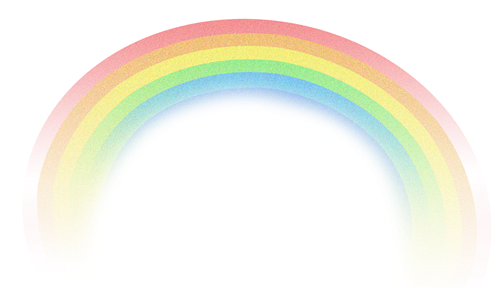 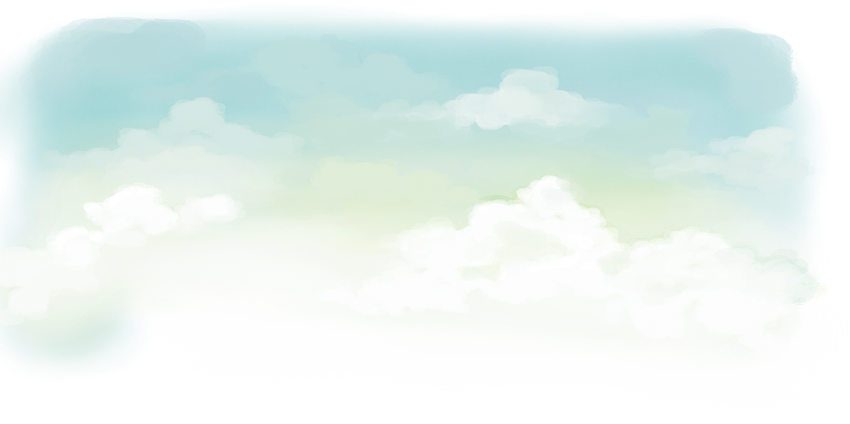 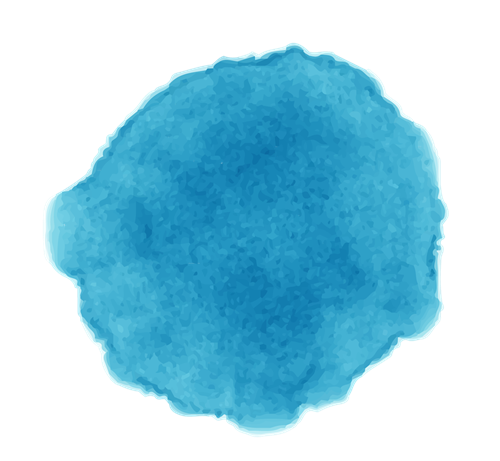 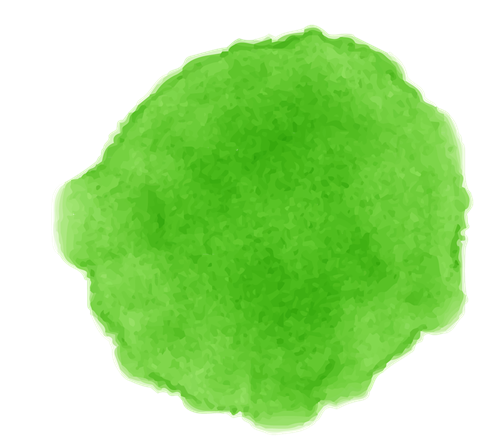 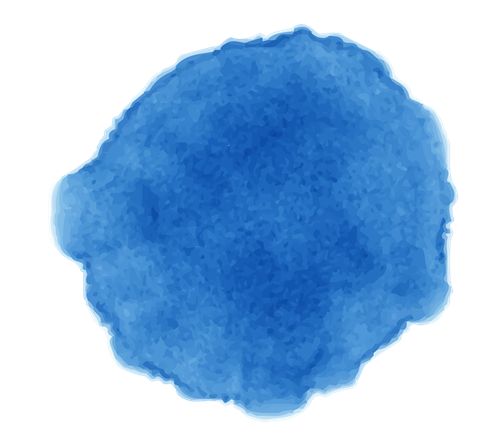 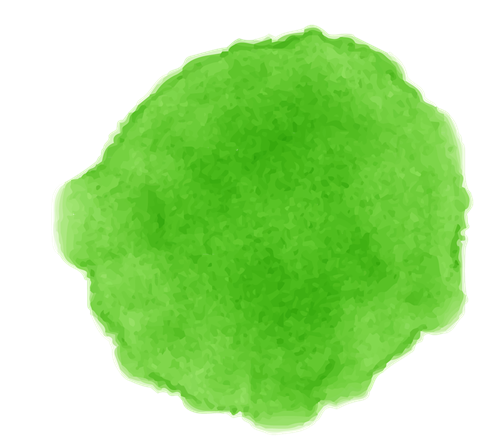 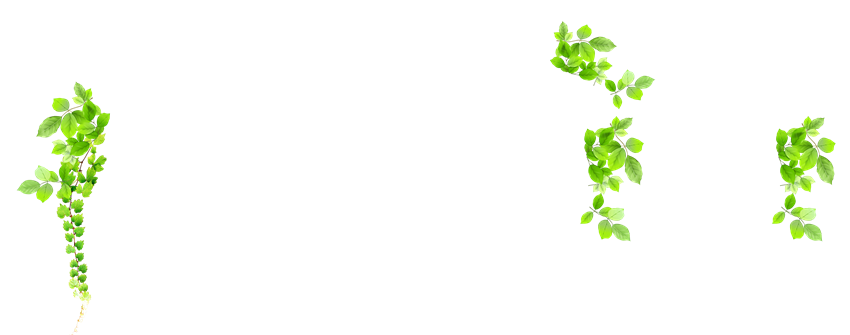 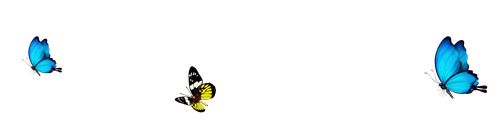 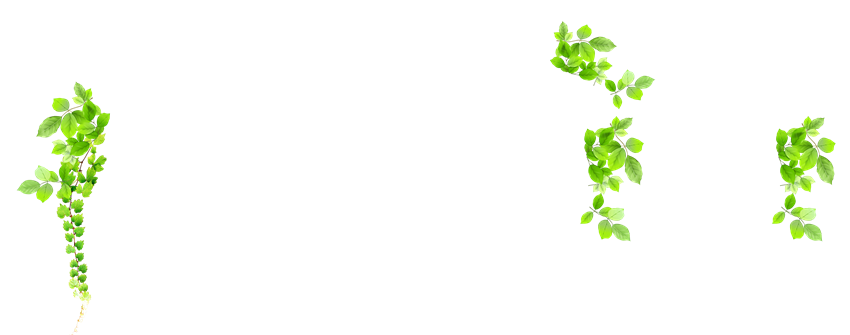 VỐN
MỞ
TỪ
RỘNG
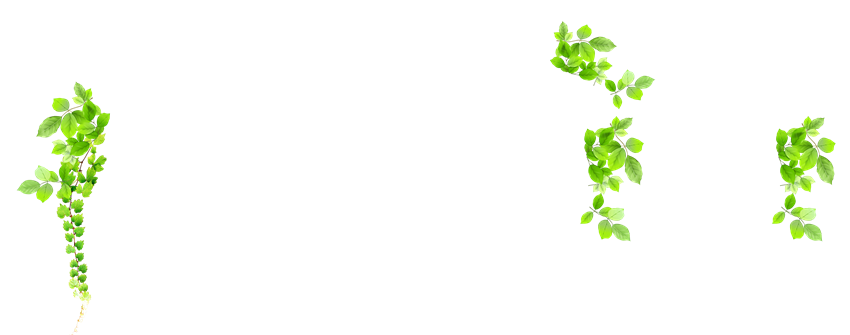 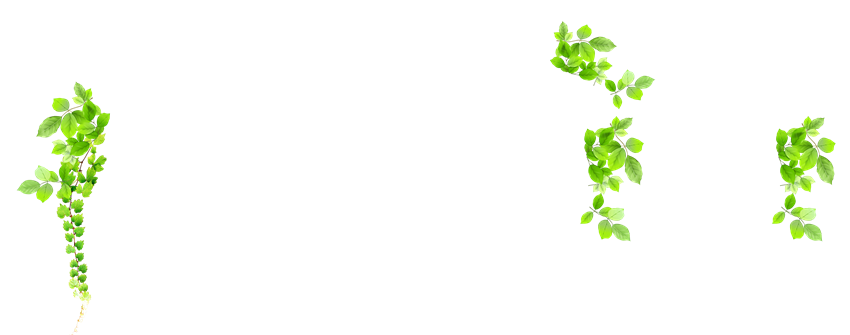 CÁC HIỆN TƯỢNG THIÊN NHIÊN
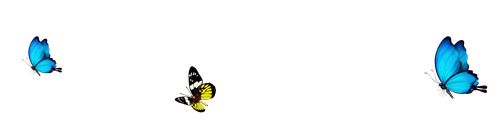 CÂU CẢM - CÂU KHIẾN
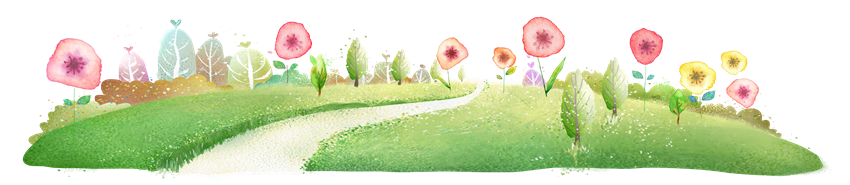 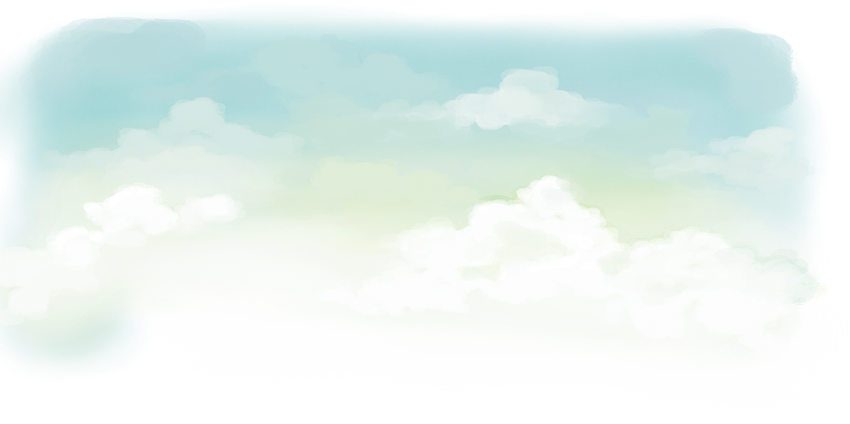 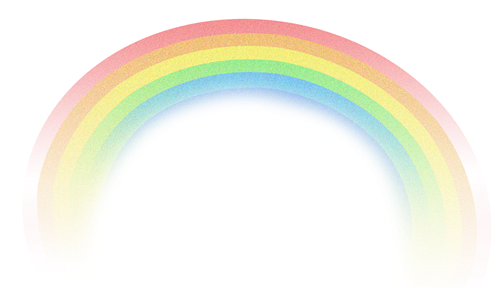 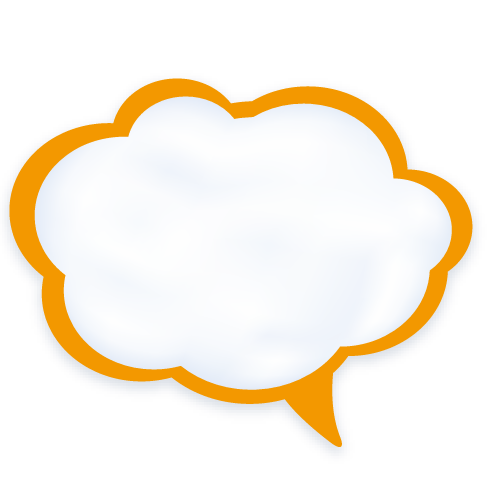 Hôm nay, thời tiết ở xung quanh em như thế nào?
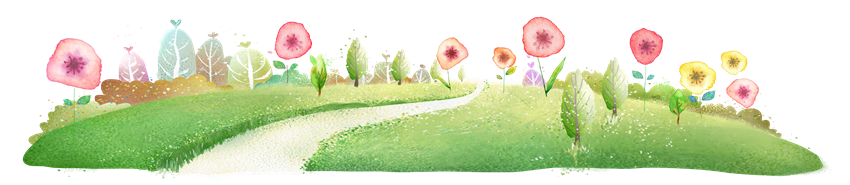 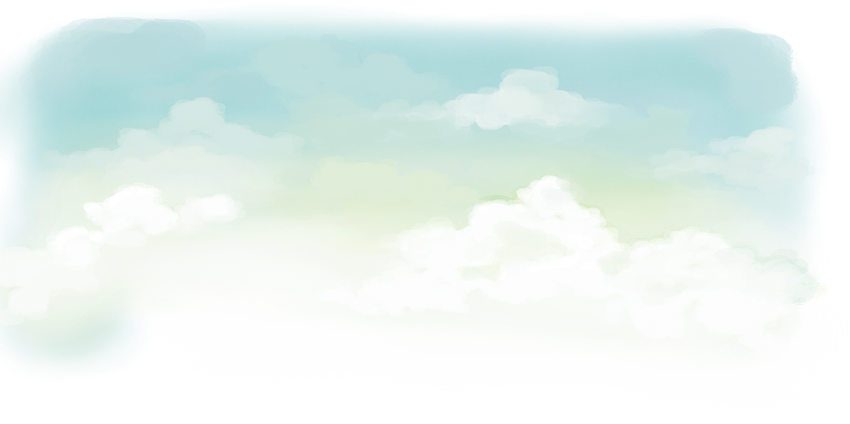 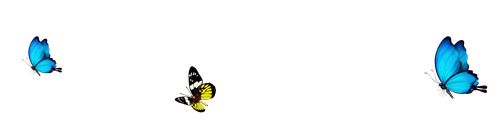 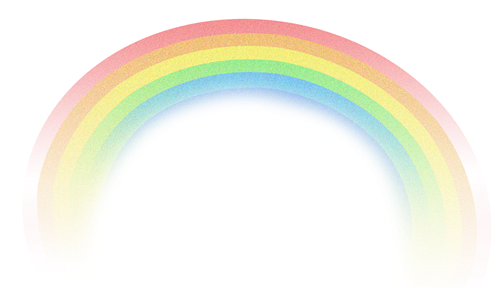 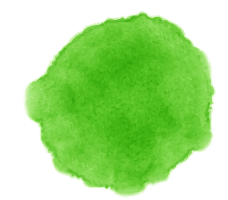 LUYỆN TẬP
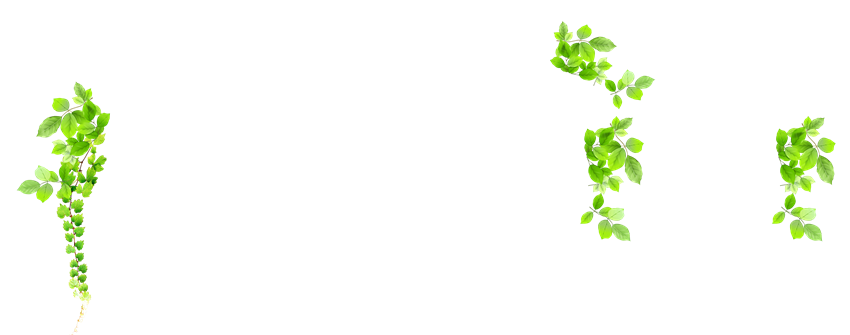 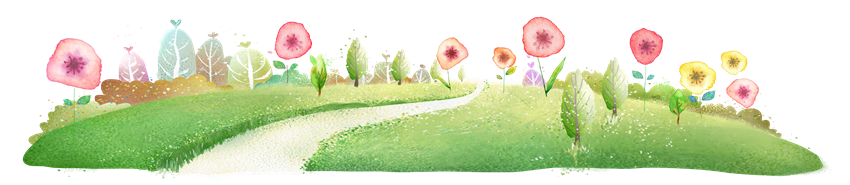 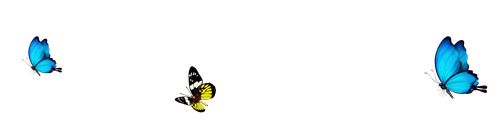 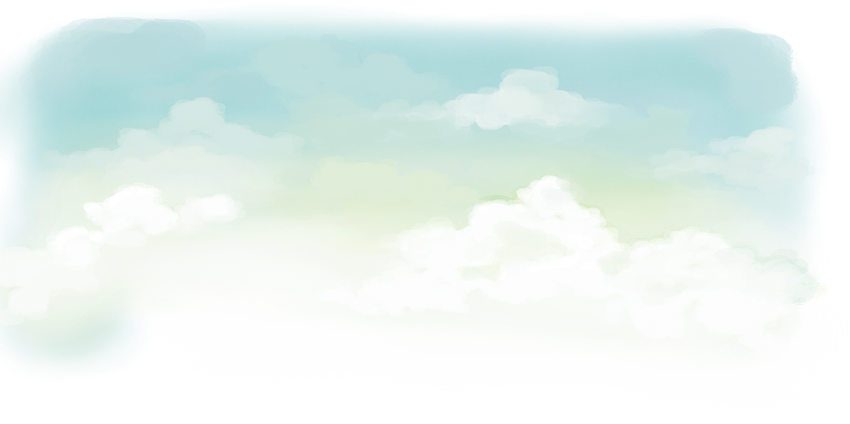 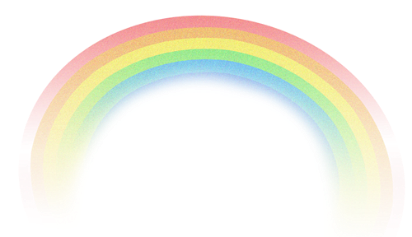 Bài 1
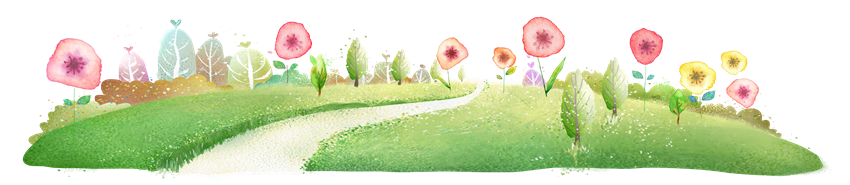 Xếp các từ ngữ dưới đây vào nhóm thích hợp
nóng
gió
xối xả
mưa
nắng
bão
lũ
mát rượi
lạnh
nứt nẻ
chói chang
hạn hán
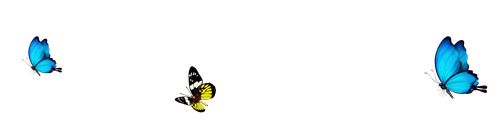 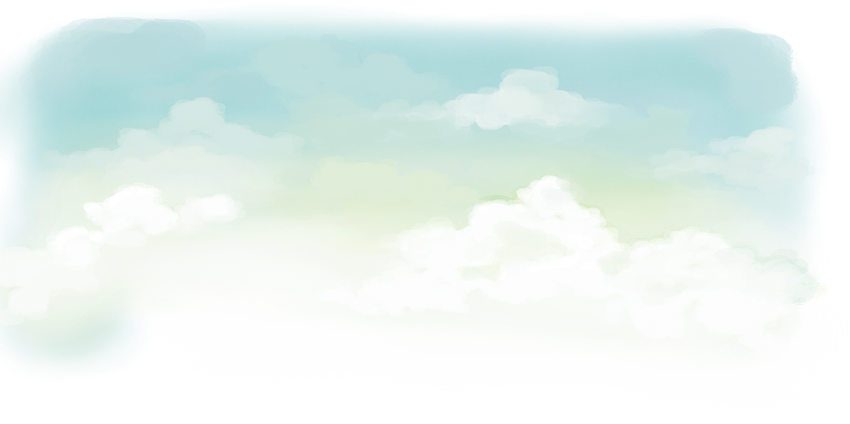 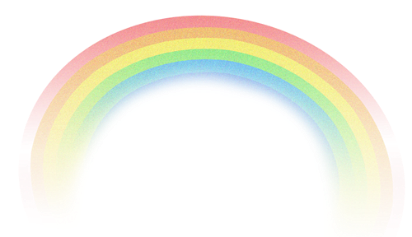 Bài 1
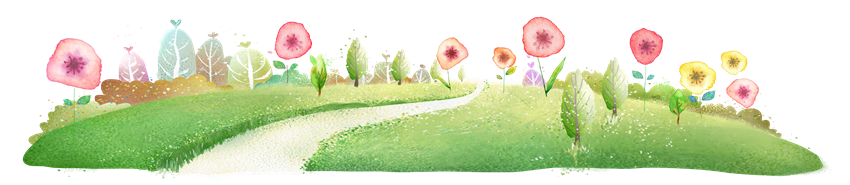 Nhiệm vụ: 
Chia lớp thành các đội, mỗi đội từ 4 – 6 bạn. 
Các đội sẽ tiến hành ghép từ ngữ vào nhóm thích hợp. 
Đội nào ghép xong trước thì chiến thắng
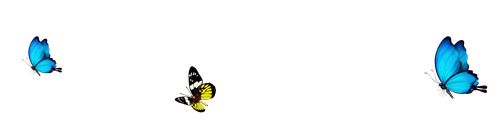 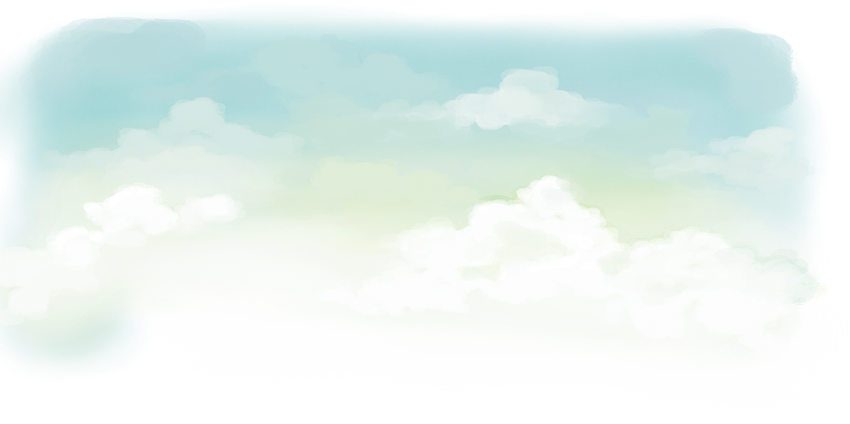 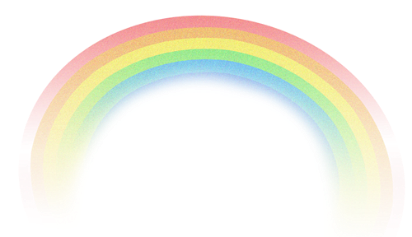 Bài 1
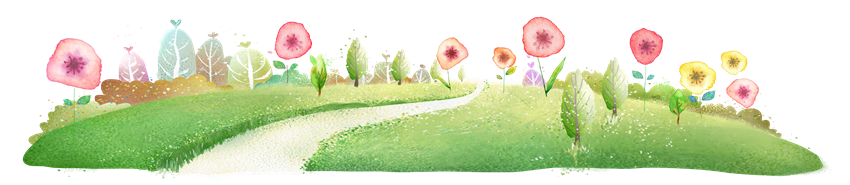 mưa
gió
nóng
mát rượi
hạn hán
nắng
nứt nẻ
xối xả
lạnh
lũ
chói chang
bão
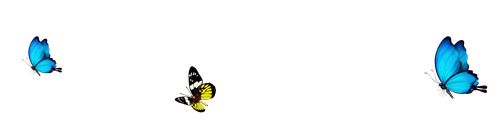 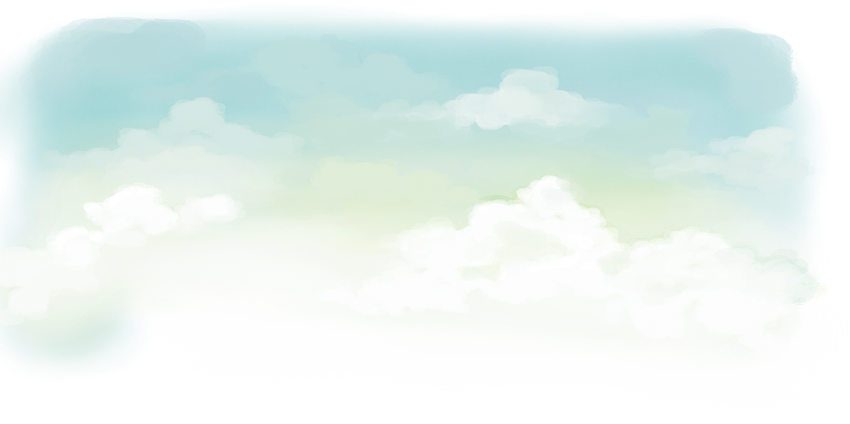 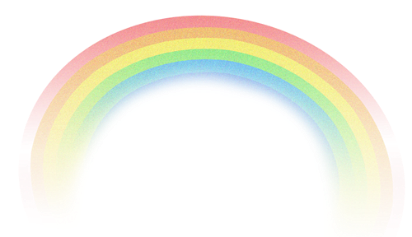 Bài 2
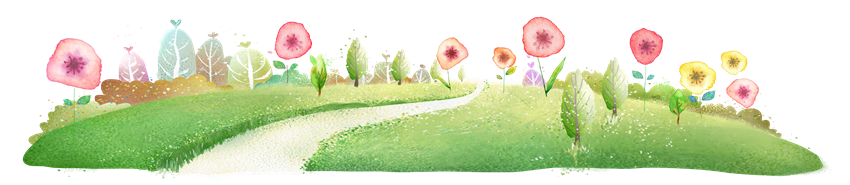 Ghép thẻ chữ để gọi tên các loại mưa và gió:
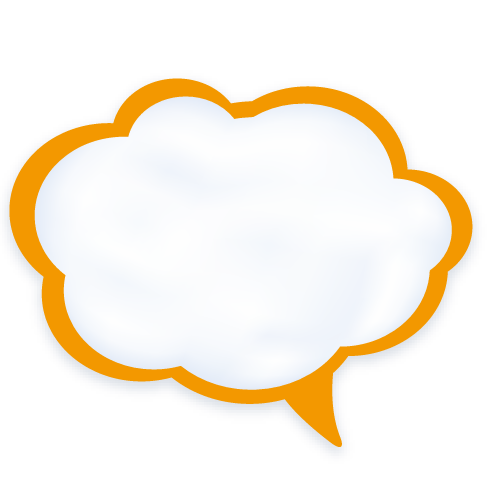 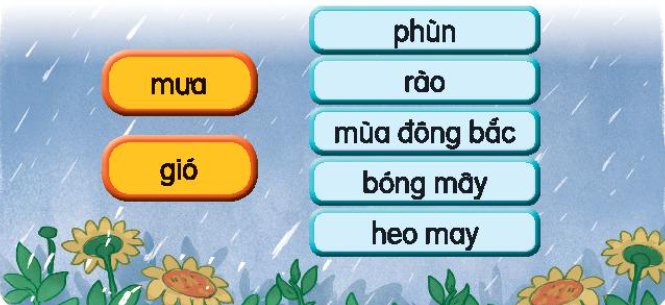 Làm việc theo cặp
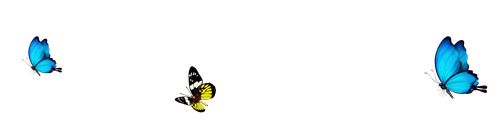 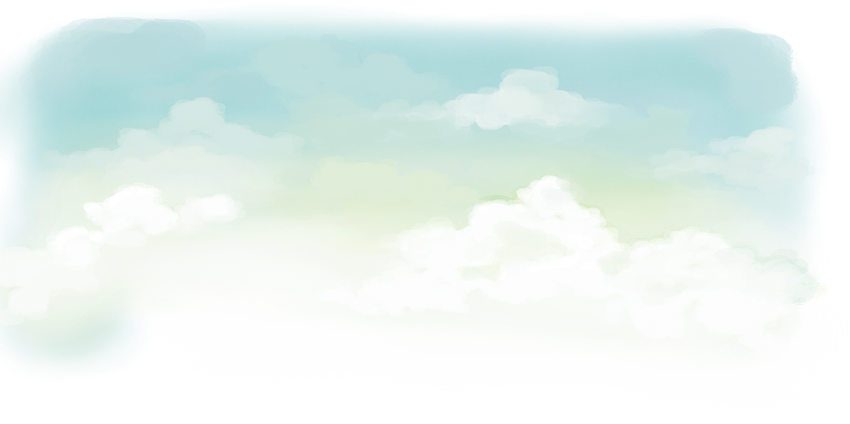 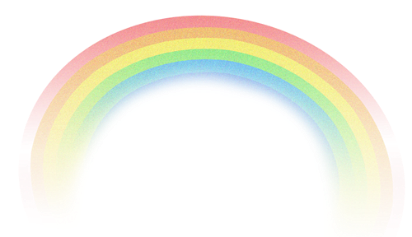 Bài 2
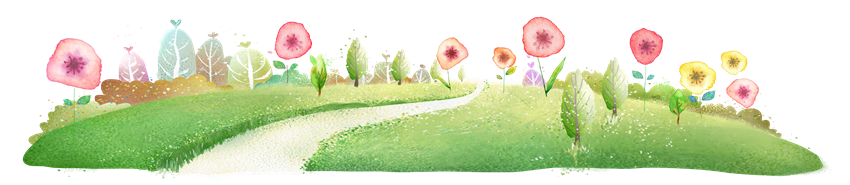 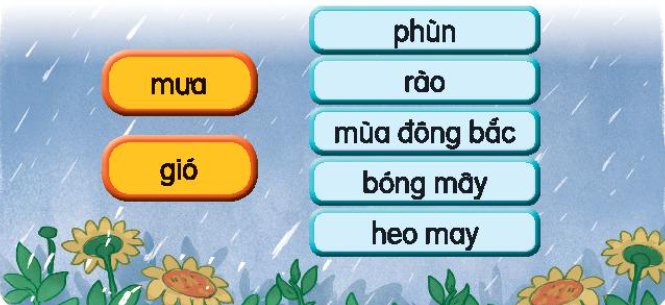 mưa phùn
mưa rào
mưa bóng mây
gió mùa đông bắc
gió heo may
[Speaker Notes: GV nên giới thiệu về các loại mưa và gió như trong bài tập 2.]
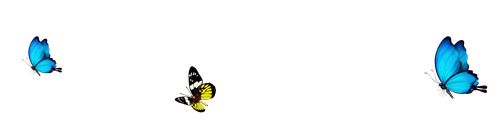 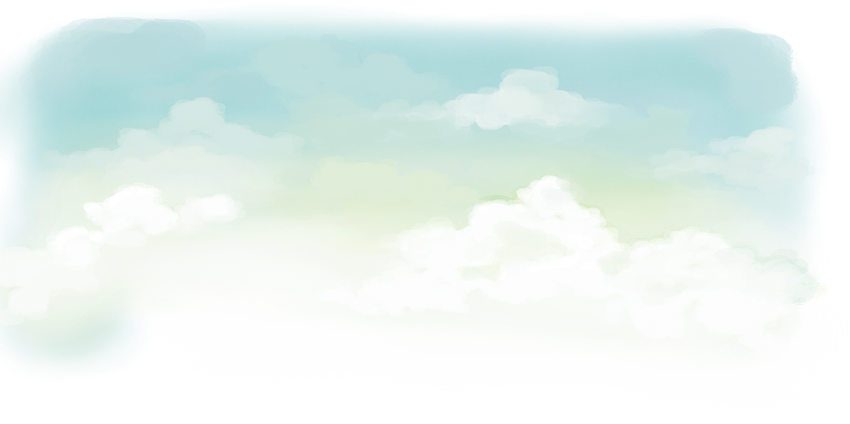 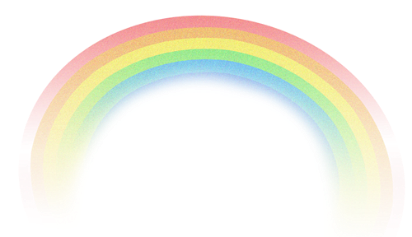 Bài 3
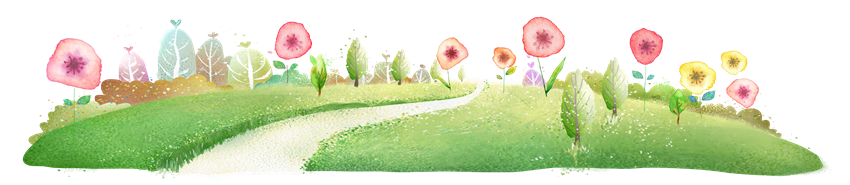 Xếp các câu dưới đây vào kiểu câu thích hợp.
Sắp mưa rồi, con cất quần áo đi!
Hãy đội mũ khi ra ngoài trời nắng!
Gió thổi mát quá!
Trời ơi! Nóng quá!
Câu cảm
Câu khiến
[Speaker Notes: GV nên giới thiệu về các loại mưa và gió như trong bài tập 2.]
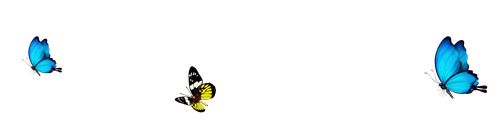 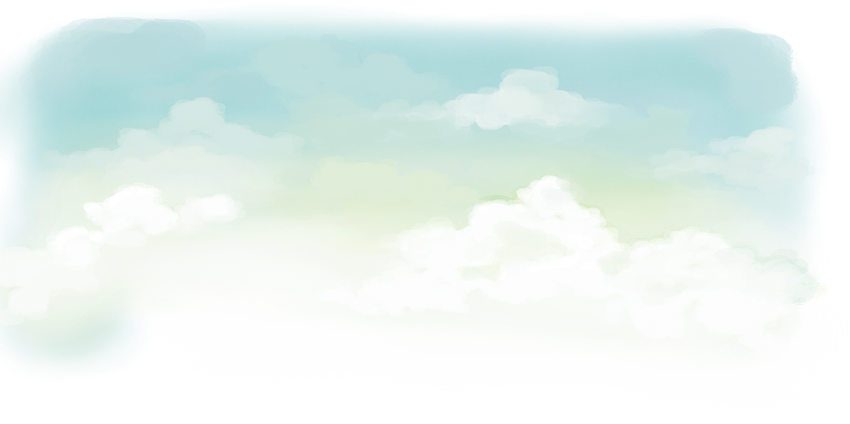 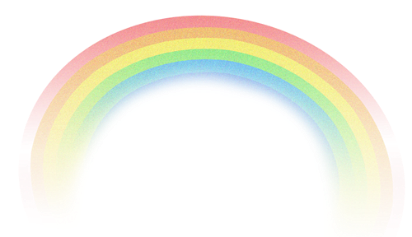 Bài 3
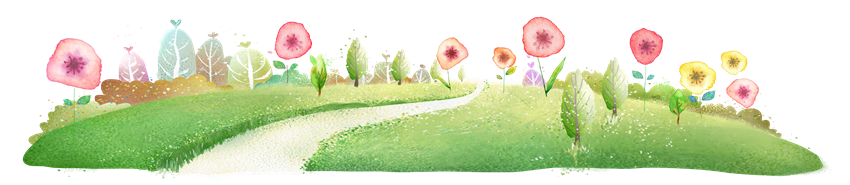 Sắp mưa rồi, con cất quần áo đi!
Câu khiến
Hãy đội mũ khi ra ngoài trời nắng!
Trời ơi! Nóng quá!
Câu cảm
Gió thổi mát quá!
[Speaker Notes: GV nên giới thiệu về các loại mưa và gió như trong bài tập 2.]
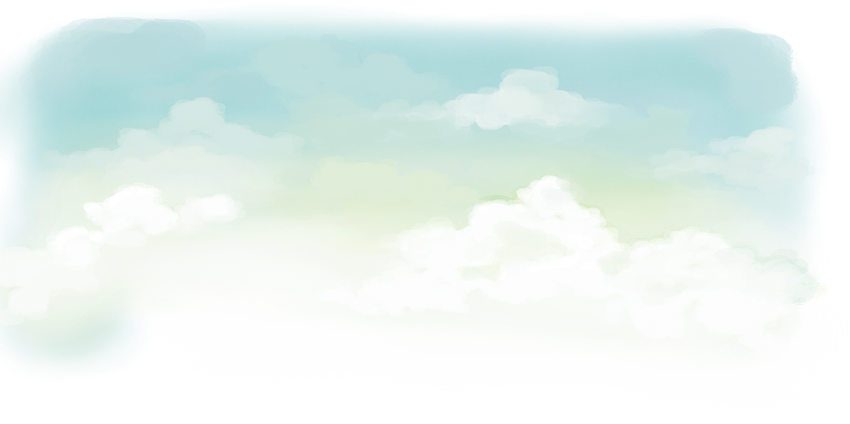 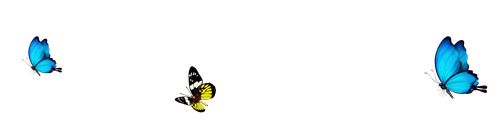 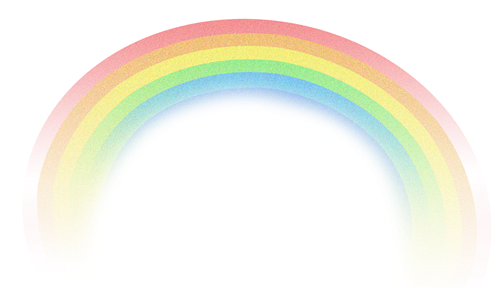 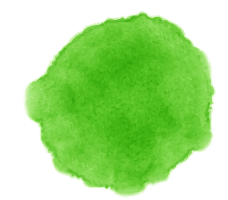 VẬN DỤNG
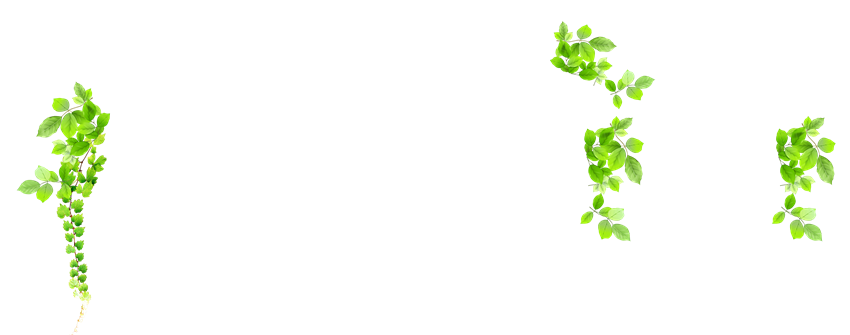 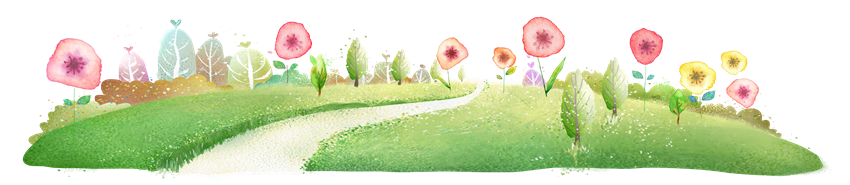 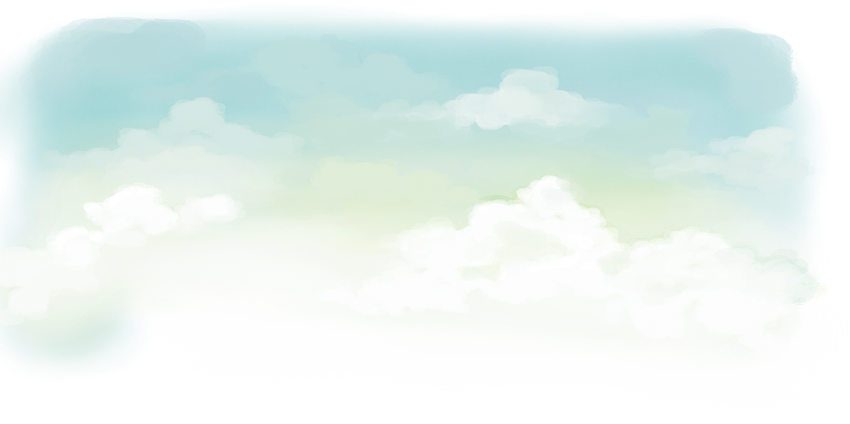 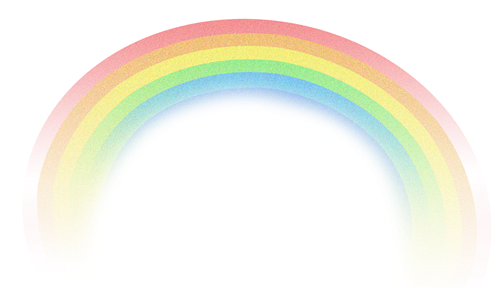 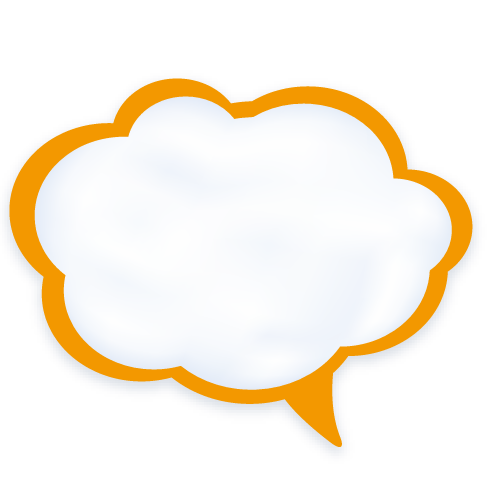 Em hãy chia sẻ cảm xúc của mình khi trải qua một cơn bão hoặc lụt.
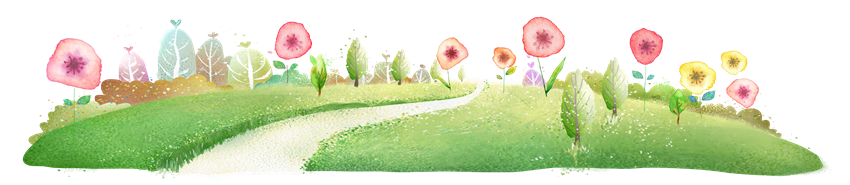 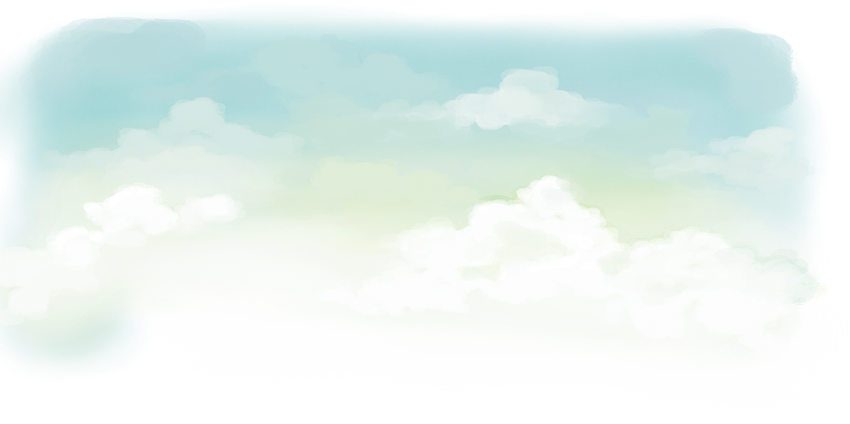 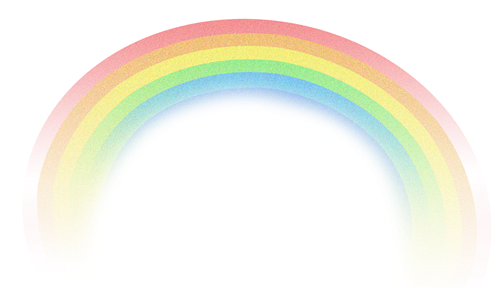 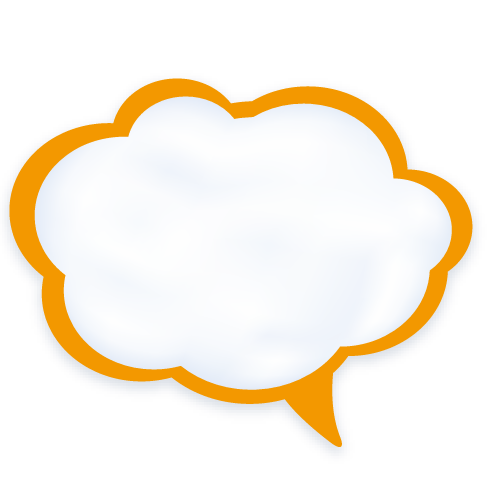 Mỗi bạn hãy đặt một câu cảm để nói về thời tiết hôm nay!
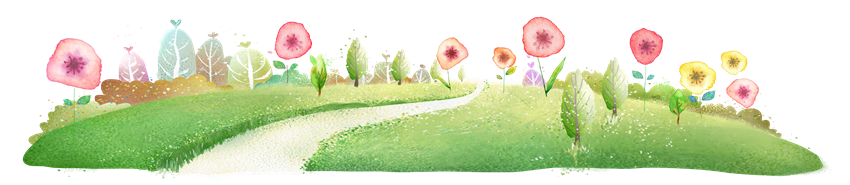 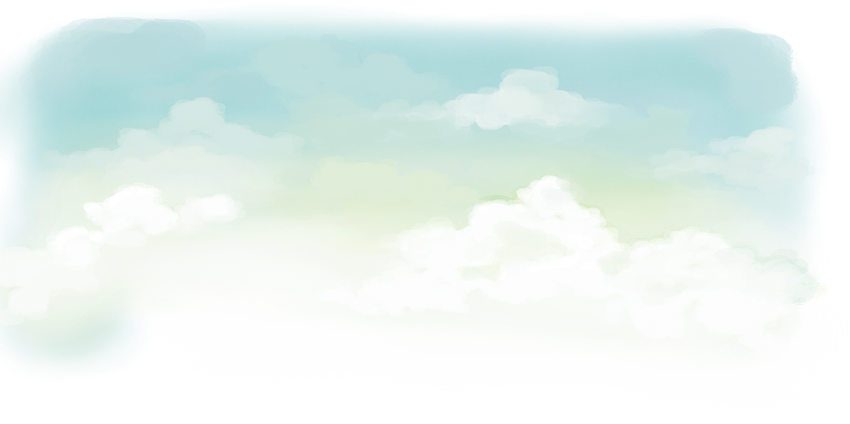 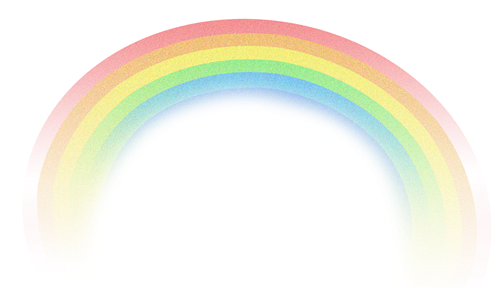 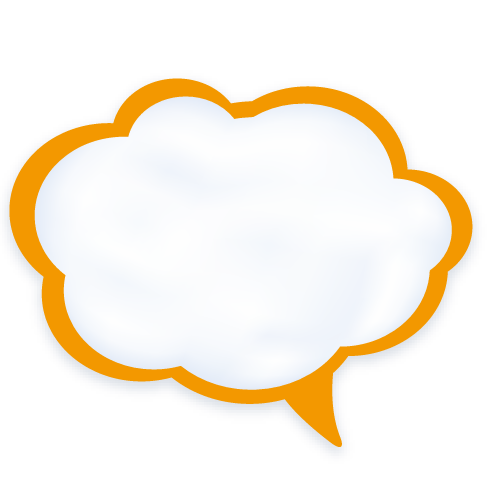 Bạn của em có ý định tắm mưa trong lúc đợi ba mẹ đón về. Em hãy nói một câu khiến để yêu cầu bạn không được làm vậy.
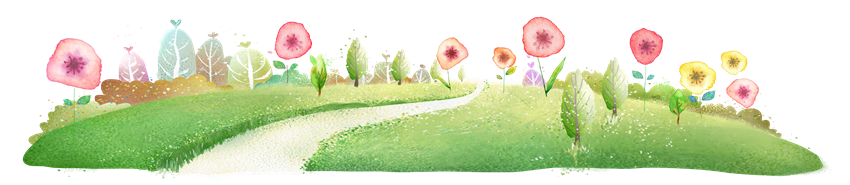 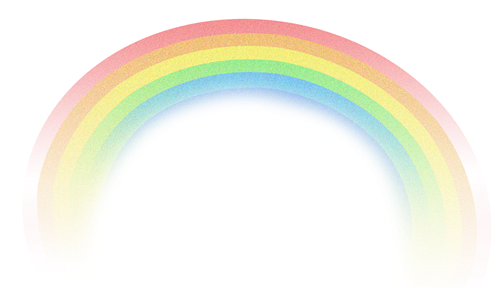 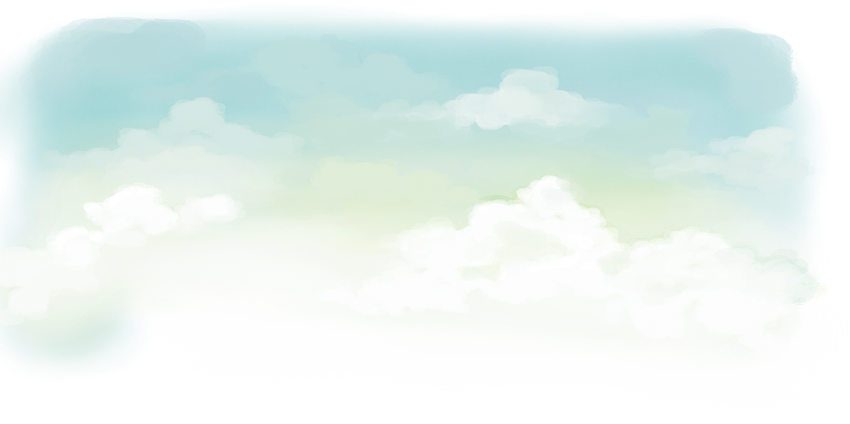 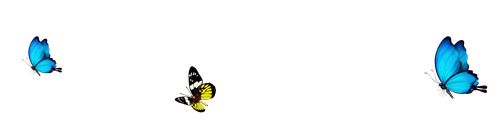 DẶN DÒ
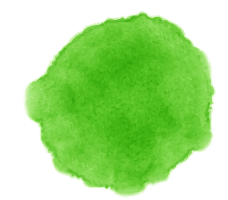 Tìm thêm các từ ngữ nói về hiện tượng thiên nhiên.
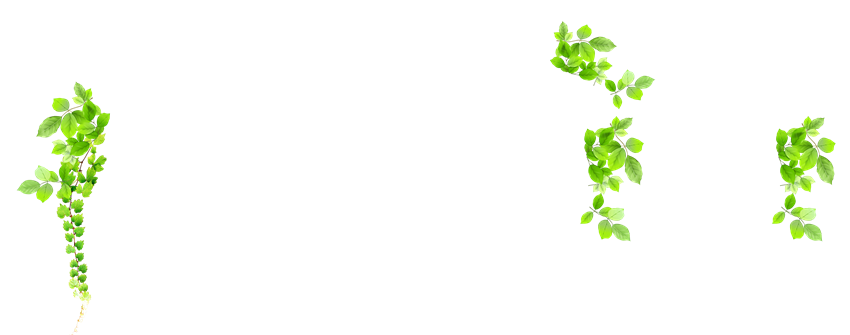 Đặt câu cảm và câu khiến
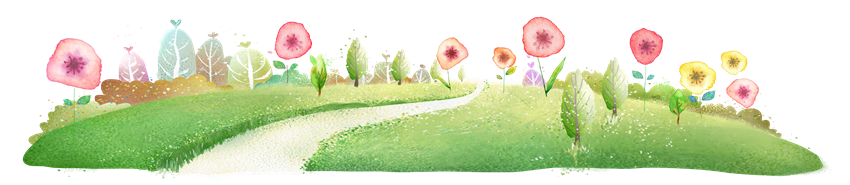 Chuẩn bị bài sau